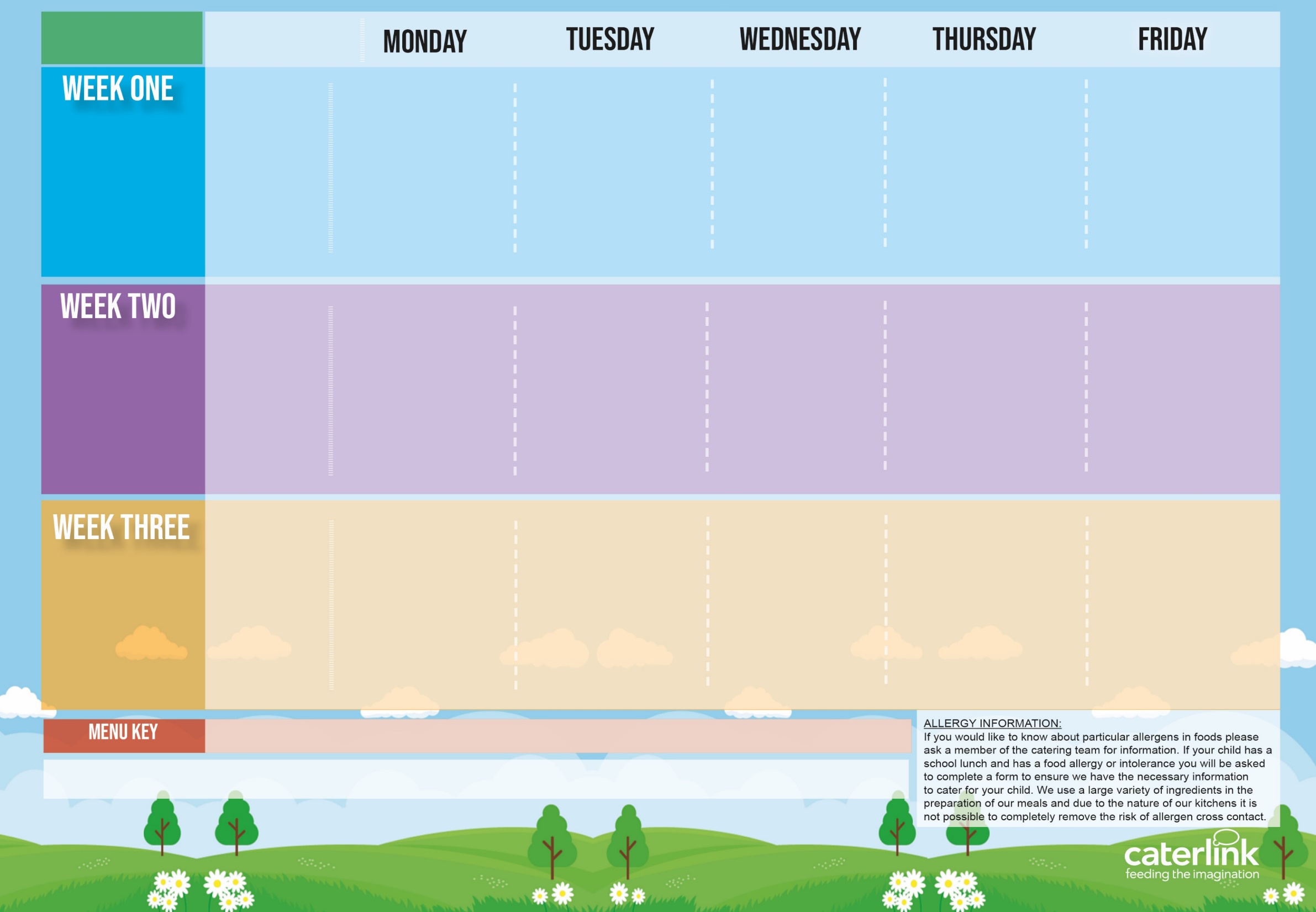 Spring Summer 
2025
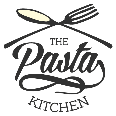 Option One



Option Two


Vegetables

Dessert
21/04/2025
12/05/2025
09/06/2025
30/06/2025
21/07/2025
15/09/2025
06/10/2025
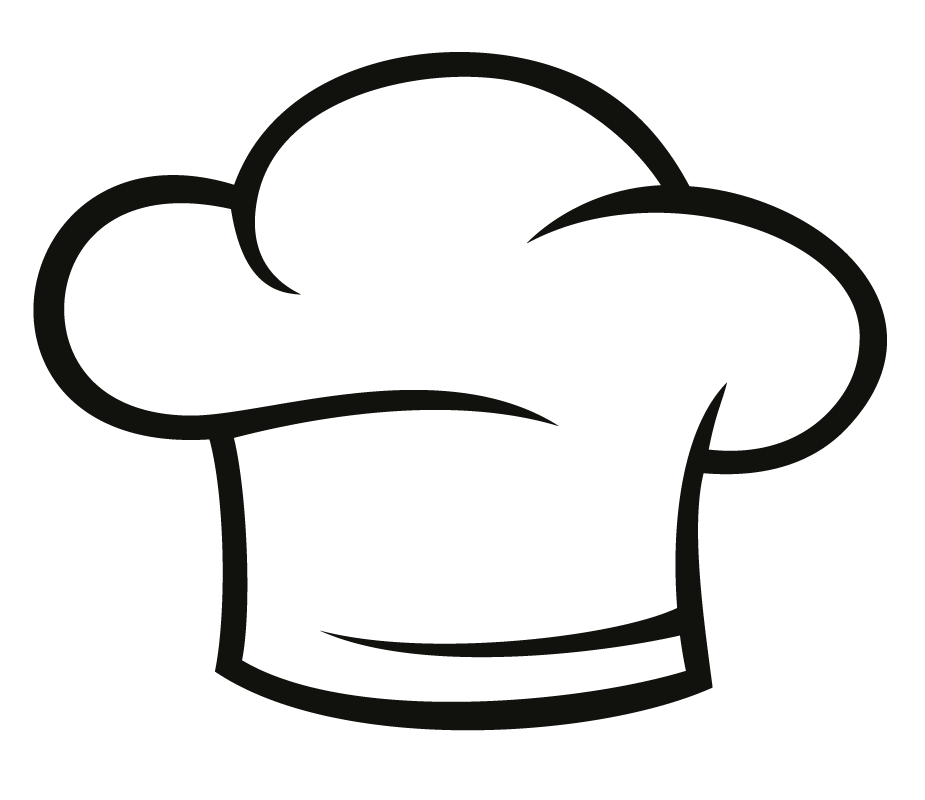 Option One



Option Two


Vegetables

Dessert
28/04/2025
19/05/2025
16/05/2025
07/07/2025
01/09/2025
22/09/2025
13/10/2025
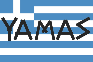 Option One



Option Two


Vegetables

Dessert
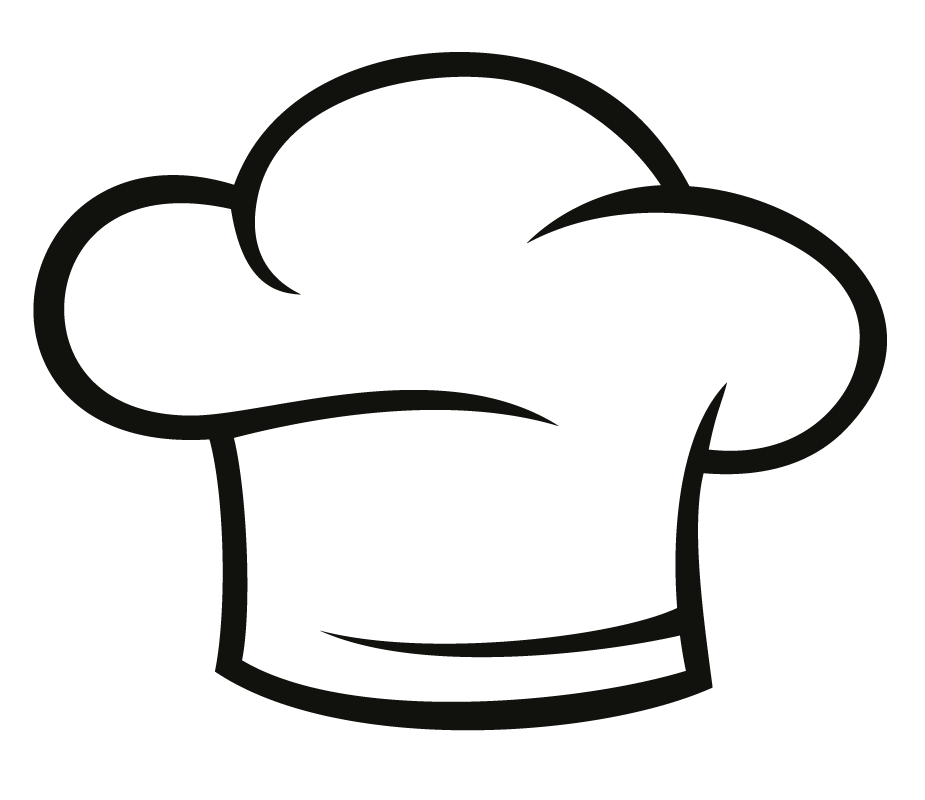 05/05/2025
02/06/2025
23/06/2025
14/07/2025
08/09/2025
29/09/2025
20/10/2025
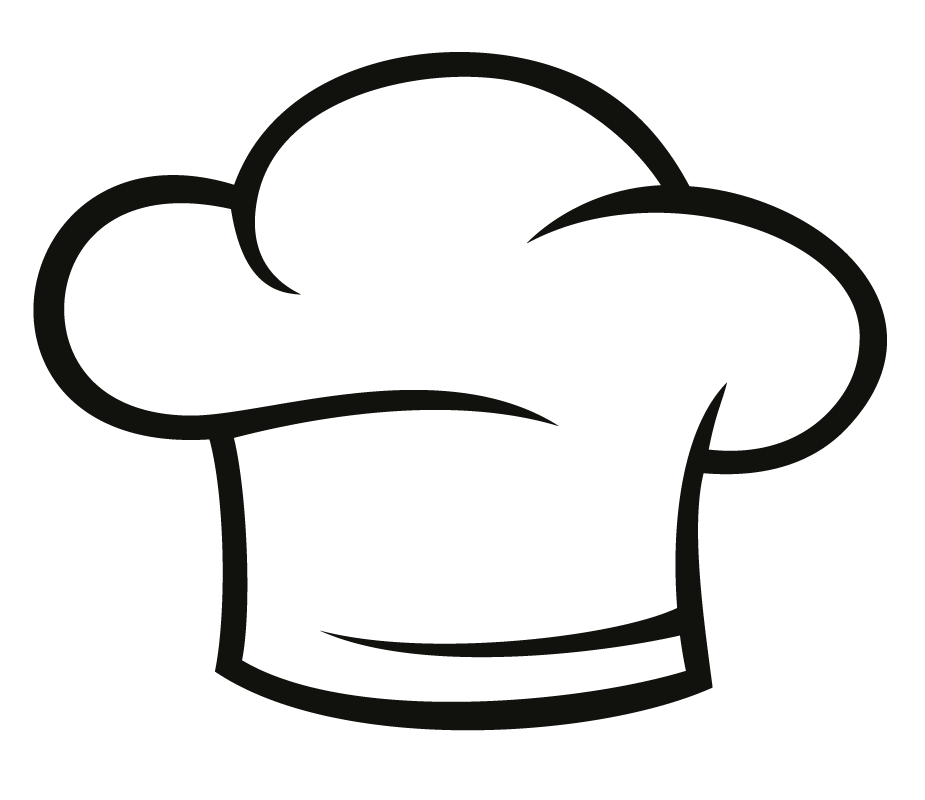 Vegan
Added Plant Protein
Wholemeal
Chef’s Special
Available Daily: - Freshly cooked jacket potatoes with a choice of fillings - Bread freshly baked on site daily- Daily salad selection – Fresh Fruit and Yoghurt
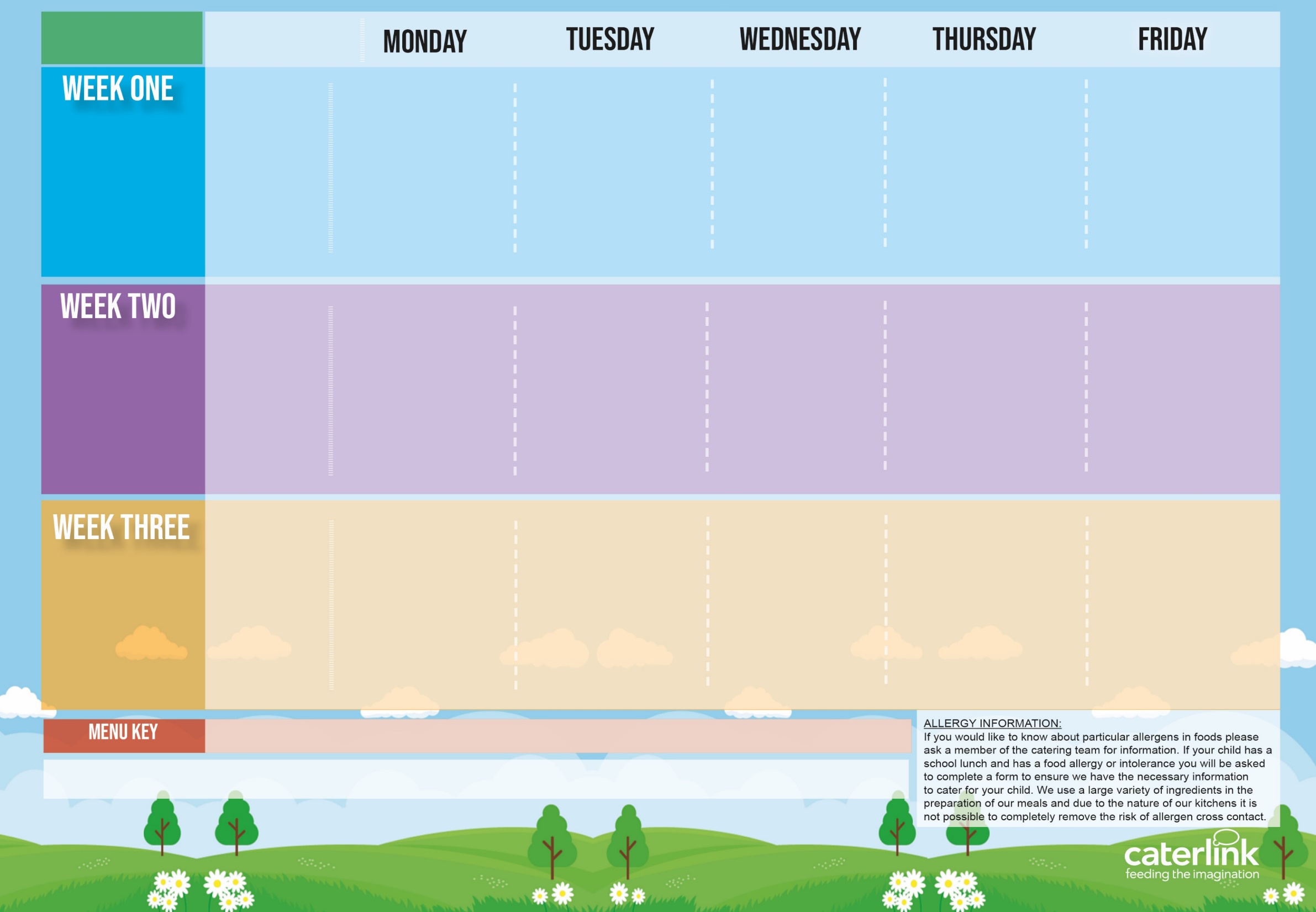 Spring Summer 
2025
Option One



Option Two


Vegetables

Dessert
21/04/2025
12/05/2025
09/06/2025
30/06/2025
21/07/2025
15/09/2025
06/10/2025
Option One



Option Two


Vegetables

Dessert
28/04/2025
12/05/2025
09/06/2025
30/06/2025
21/07/2025
15/09/2025
06/10/2025
Option One



Option Two


Vegetables

Dessert
05/05/2025
02/06/2025
23/06/2025
14/07/2025
08/09/2025
29/09/2025
20/10/2025